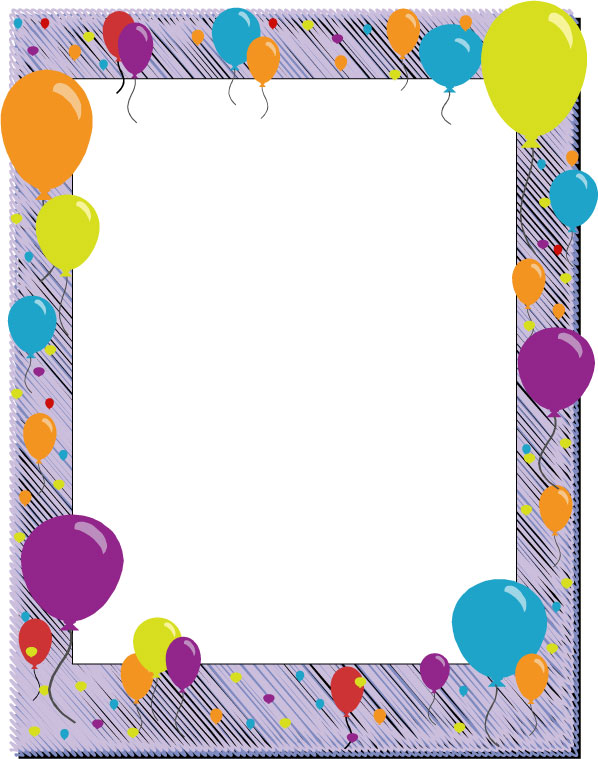 Kamehameha Schools
Birthday Book Program
Ke Kula Ha‘aha‘a
In Celebration of Your 10th Birthday!
Student Name (first & last)
Month of Birthday & SY
Donated By: Mom & Dad